Multi-Agent Reinforcement Learning to achieve reliable wireless communication
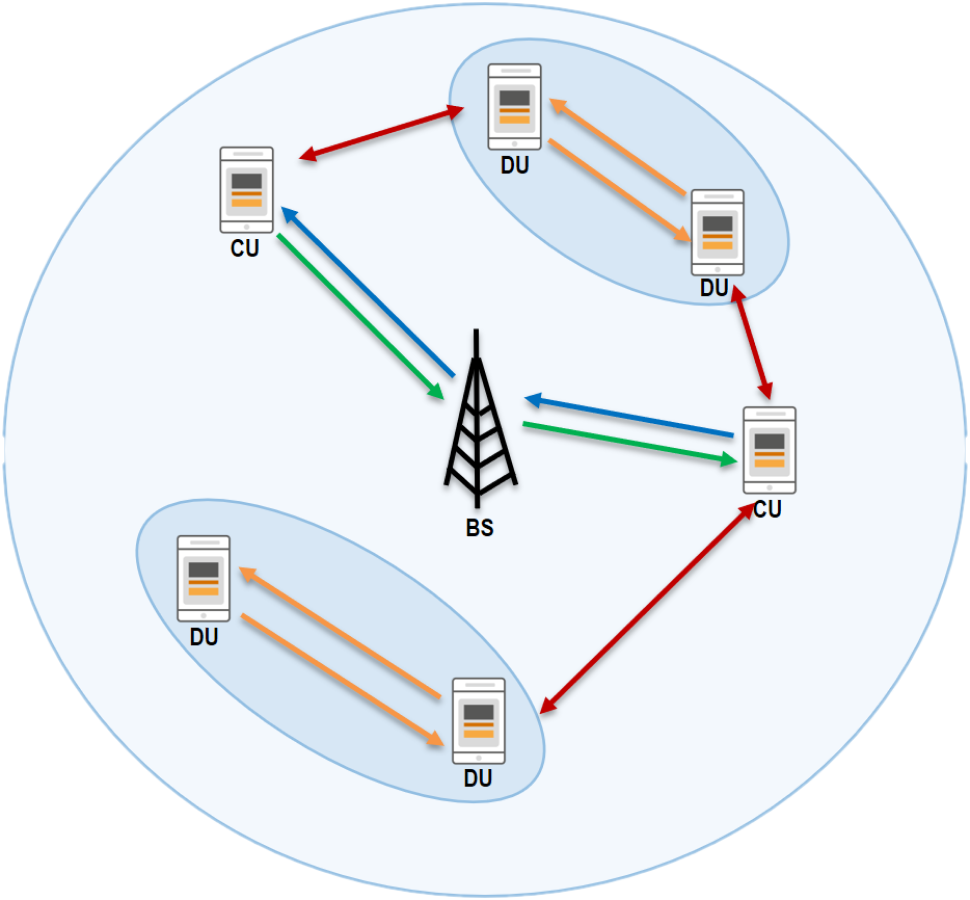 Sabrina Pochaba, Peter Dorfinger, Roland Kwitt, Simon Hirlaender 
04/04/2025
RL4AA’25General Applications of RL
Cellular and D2D communication
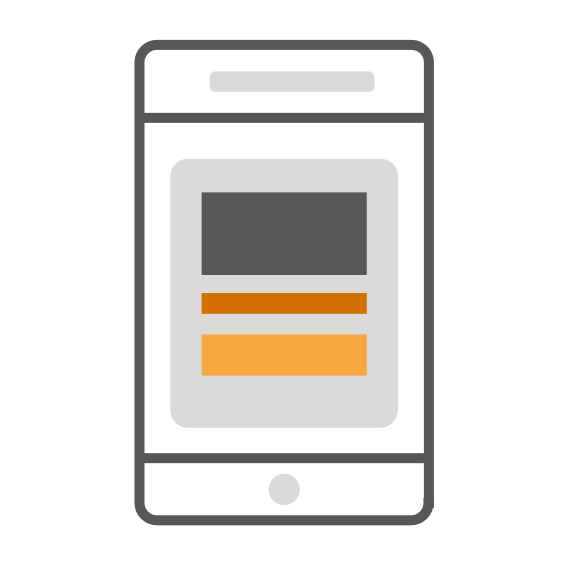 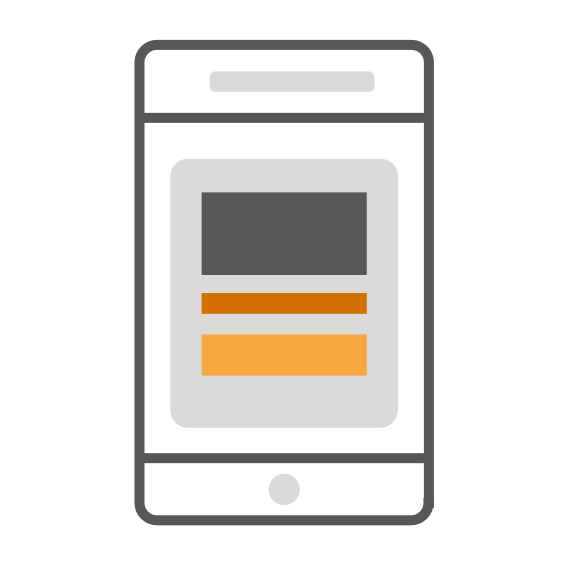 DU
Problem:Reliable Communication without regulation of BS
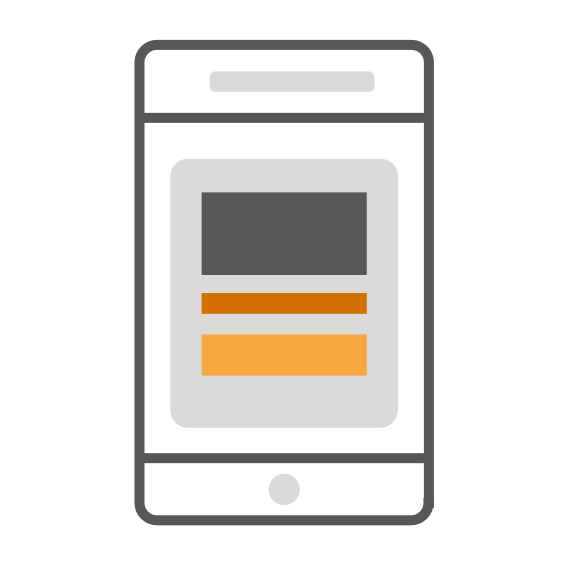 CU
DU
BS = Base Station
CU = Cellular User
DU = D2D User
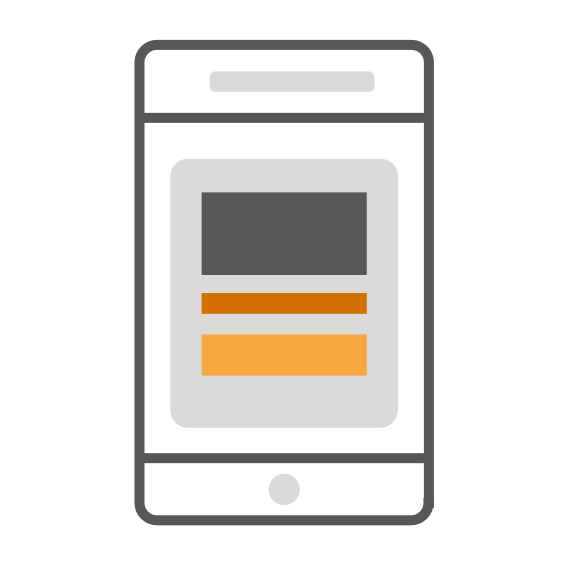 Solution:Multi-Agent Reinforcement Learning
CU
BS
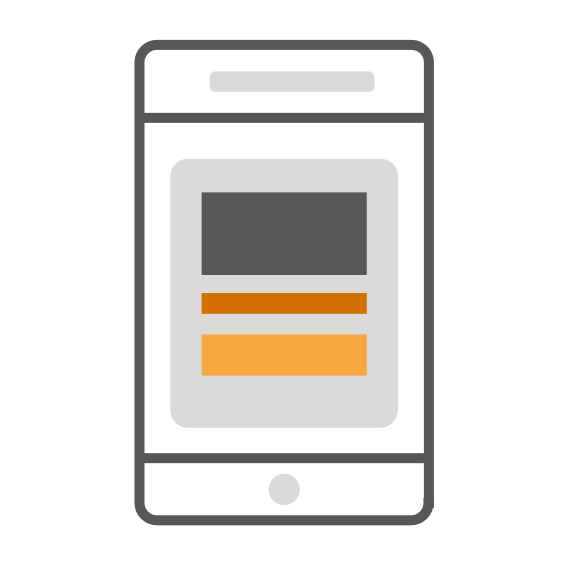 DU
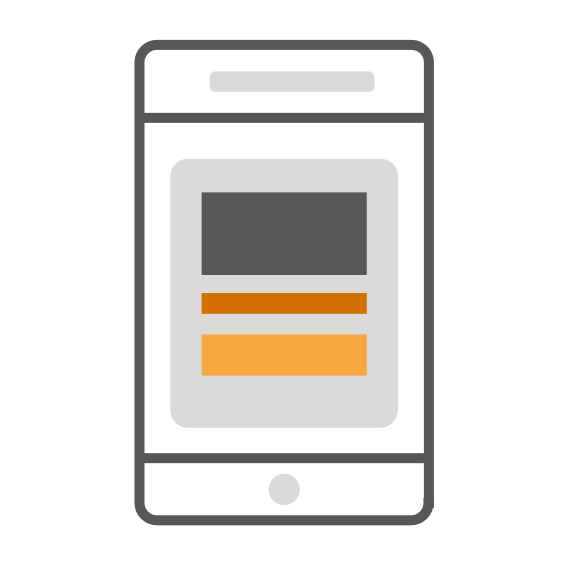 DU
04.04.2025
Multi-Agent Reinforcement Learning to achieve reliable wireless communicaiton
2
Pochaba et al.
Multi-Agent Reinforcement Learning
Agent
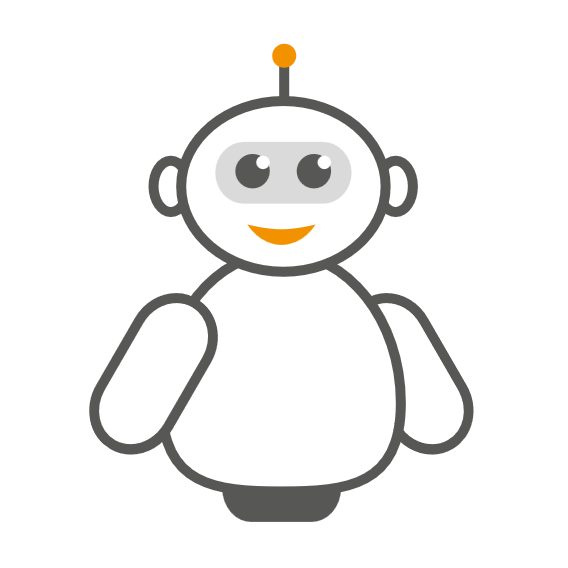 Agent
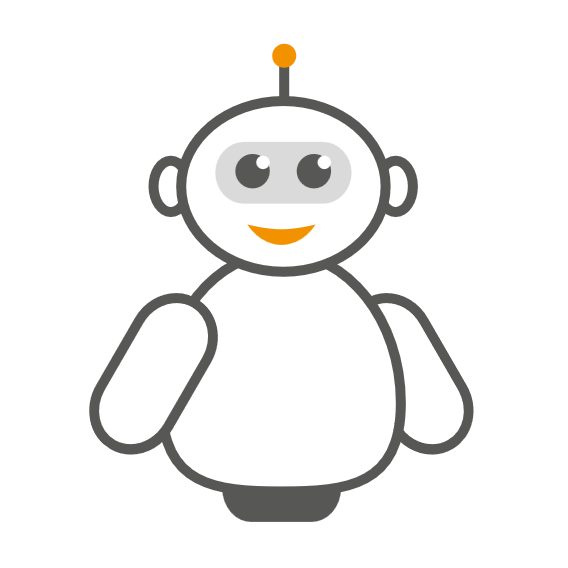 State
Agent
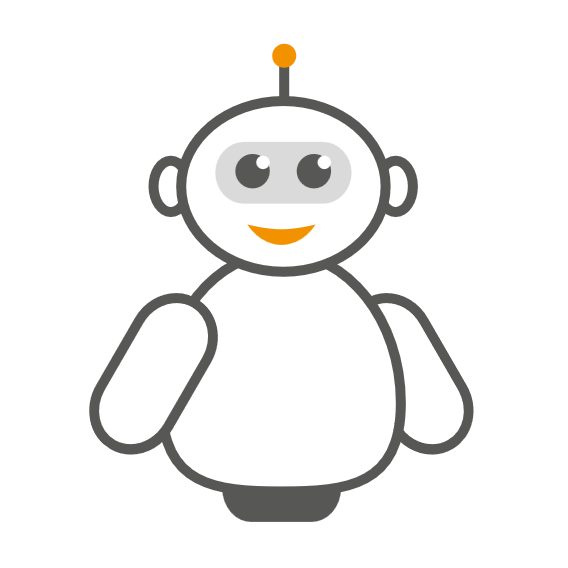 Action
Reward
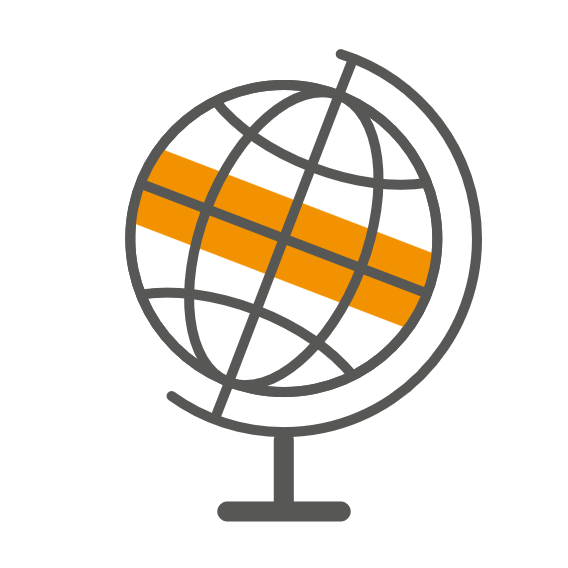 Environment
04.04.2025
Multi-Agent Reinforcement Learning to achieve reliable wireless communicaiton
3
Pochaba et al.
Multi-Agent Reinforcement Learning
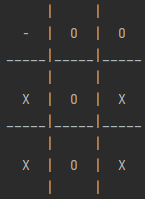 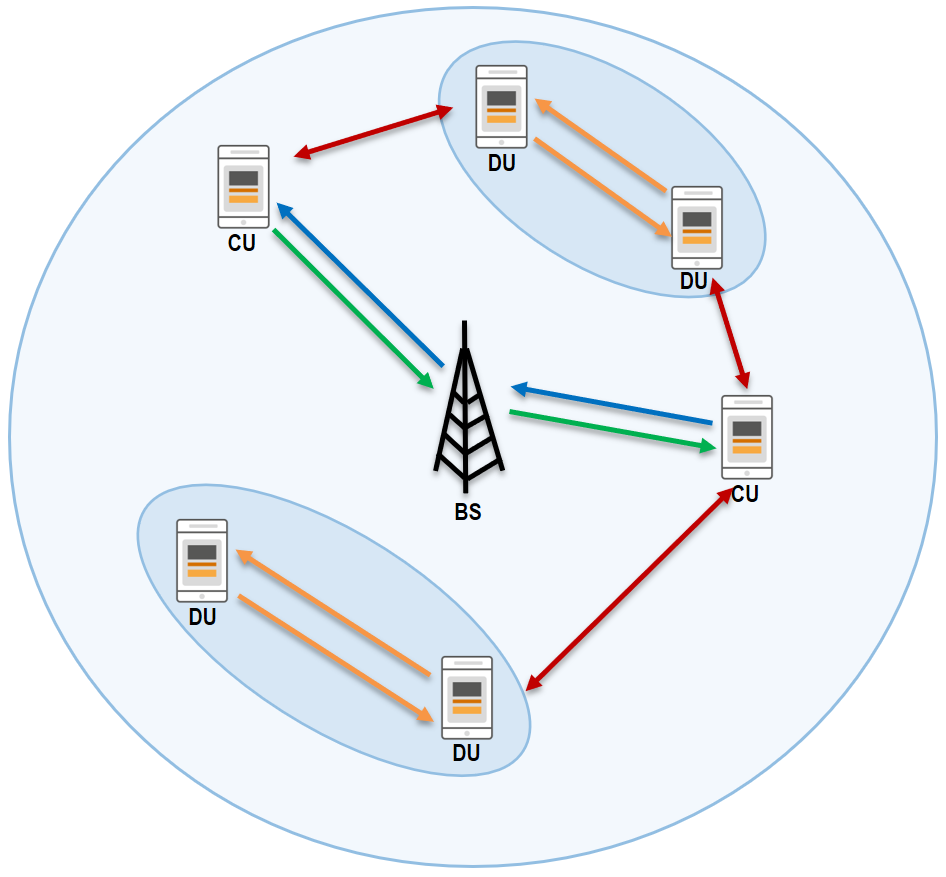 Adversarial Games:
Cooperative Games:
Mixed Games:
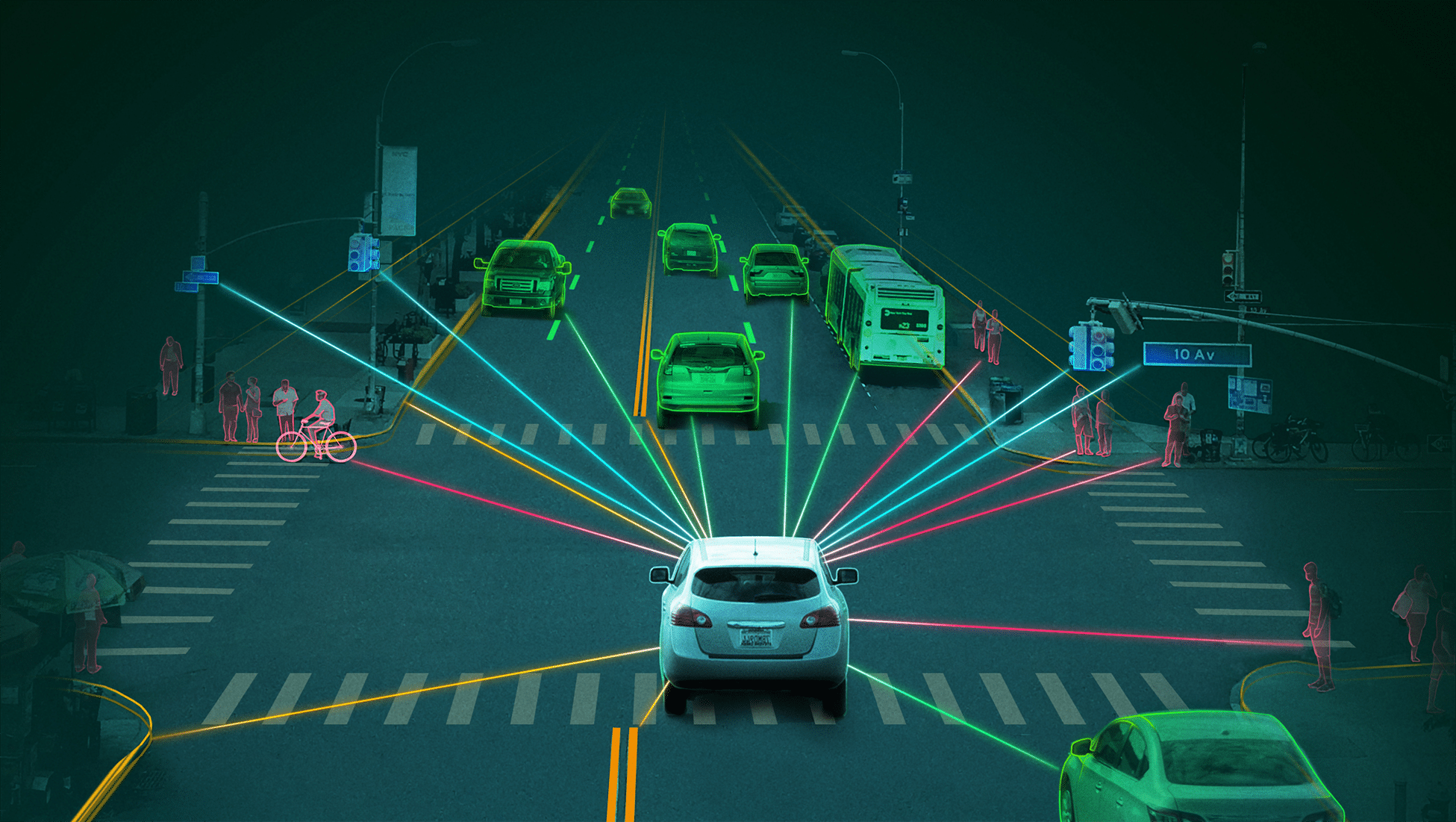 https://www.youtube.com/watch?v=kopoLzvh5jY
04.04.2025
Multi-Agent Reinforcement Learning to achieve reliable wireless communicaiton
4
Pochaba et al.
Game Theory
a
(s,r)
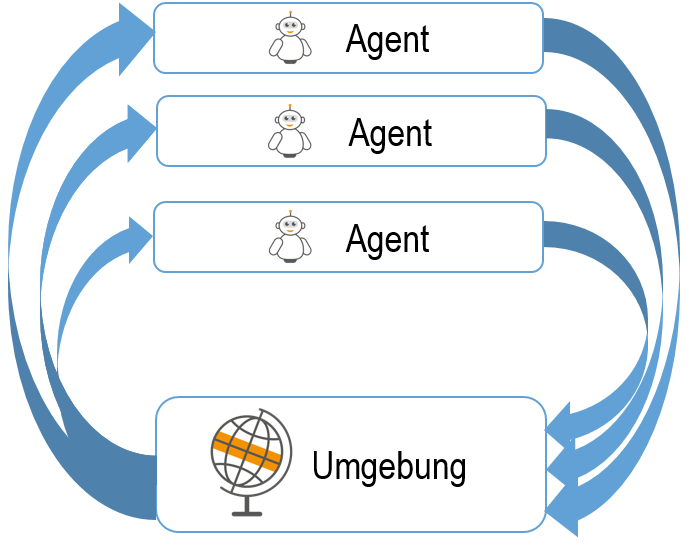 a
(s,r)
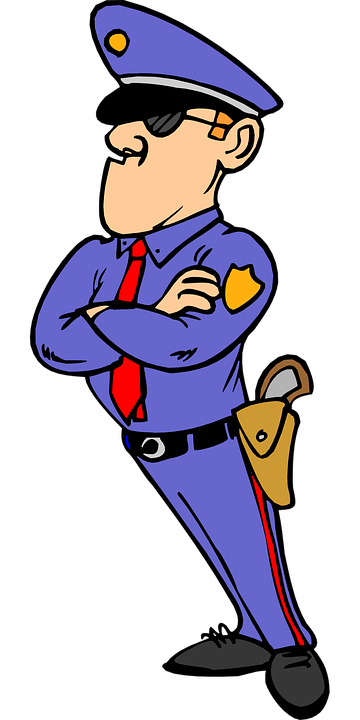 (s,r)
a
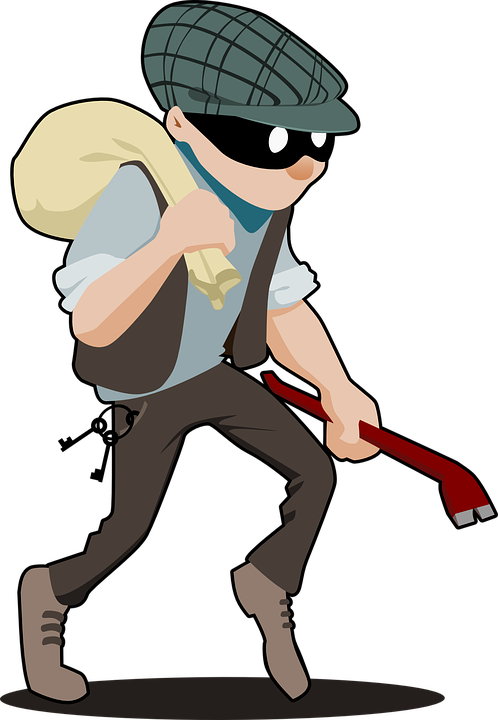 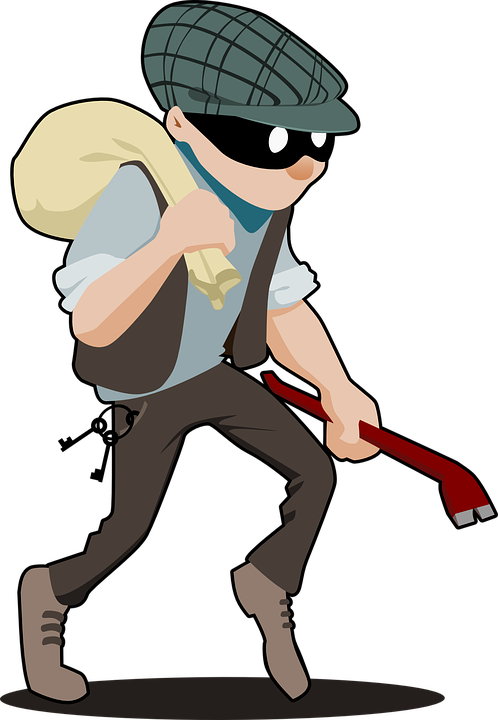 Multi-Agent Reinforcement Learning: A Selective Overview of Theories and Algorithms; Kaiqing Zhang, Zhuoran Yang, Tamer Basar; 24.Nov.2019
04.04.2025
Multi-Agent Reinforcement Learning to achieve reliable wireless communicaiton
5
Pochaba et al.
Game Theory
Environment
Action?
Action?
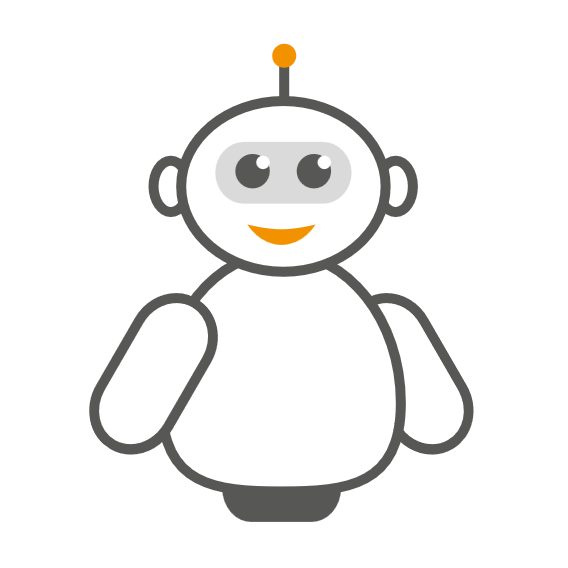 Action?
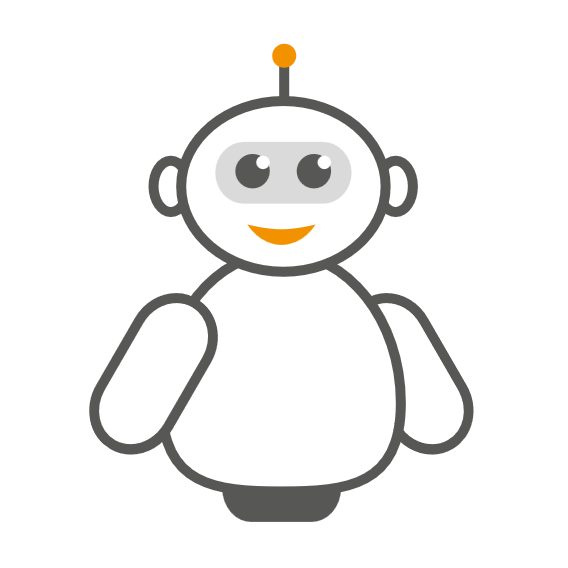 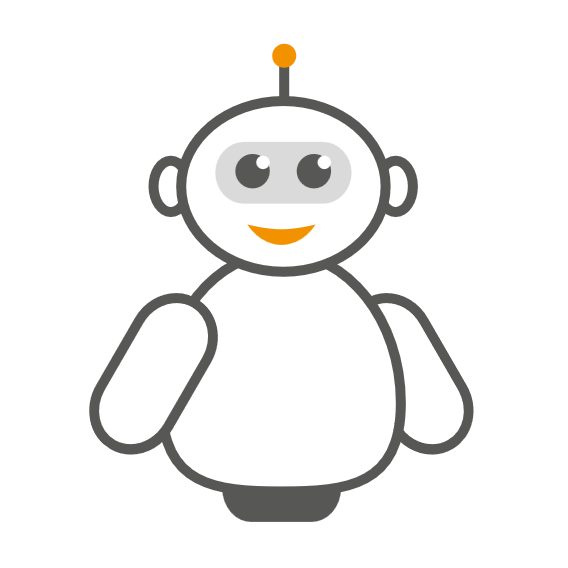 Action?
Action?
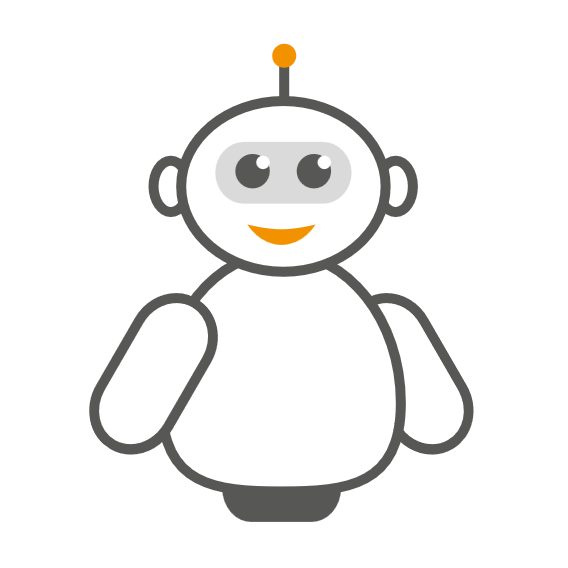 Action?
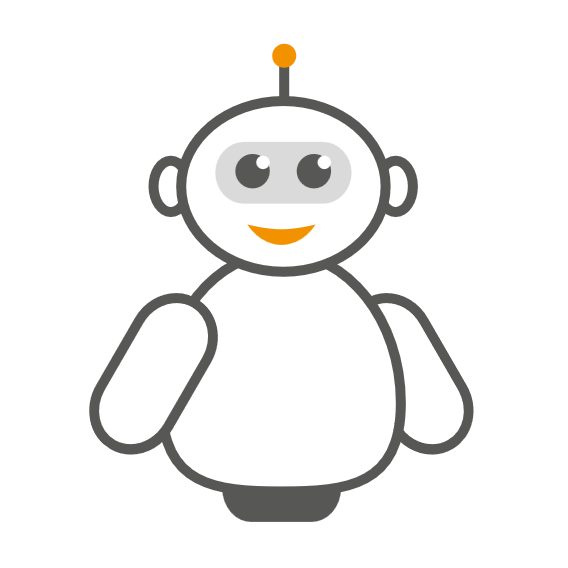 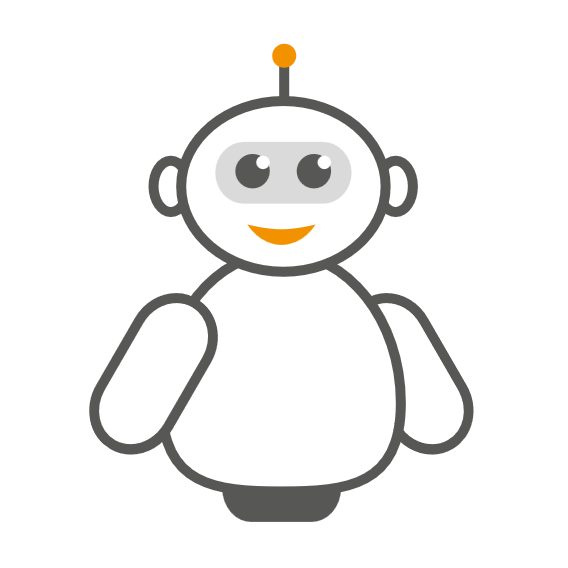 04.04.2025
Multi-Agent Reinforcement Learning to achieve reliable wireless communicaiton
6
Pochaba et al.
[Speaker Notes: Reward: oft nicht möglich Reward von allen Agenten zu maximieren
Suche steady state (bestes Ergebnis für alle Agenten gegeben die Aktionen der Anderen)
Nash Equi

Existieren ein paar MARL algorithmen, aber nicht viele
Forschung in MARL ist in Anfangsstadium

Nash
u_i Gewinn von Agent i
x_i policy von Agent i
Nicht eindeutig-> Koordinations problem

Additional:
Je nach Spiel/ Verhalten der Agenten, können unterschiedliche Equis sinnvoll sein
-> Mixed Nash: Unsicherheit (für Interaktion der Agenten)
-> Stackelberg: Follower/ Leader (for repeated games)

Nash Equi:
->mehr als 1 Nash Equi mit verschiedenem Reward für verschiedene Agenten
->Kein eindeutiges Ergebnis
->Wie wählt man das richtige NE? (Koordinierungsproblem)]
Game Theory
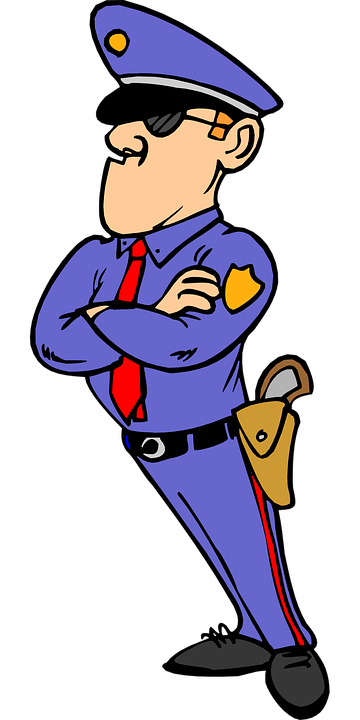 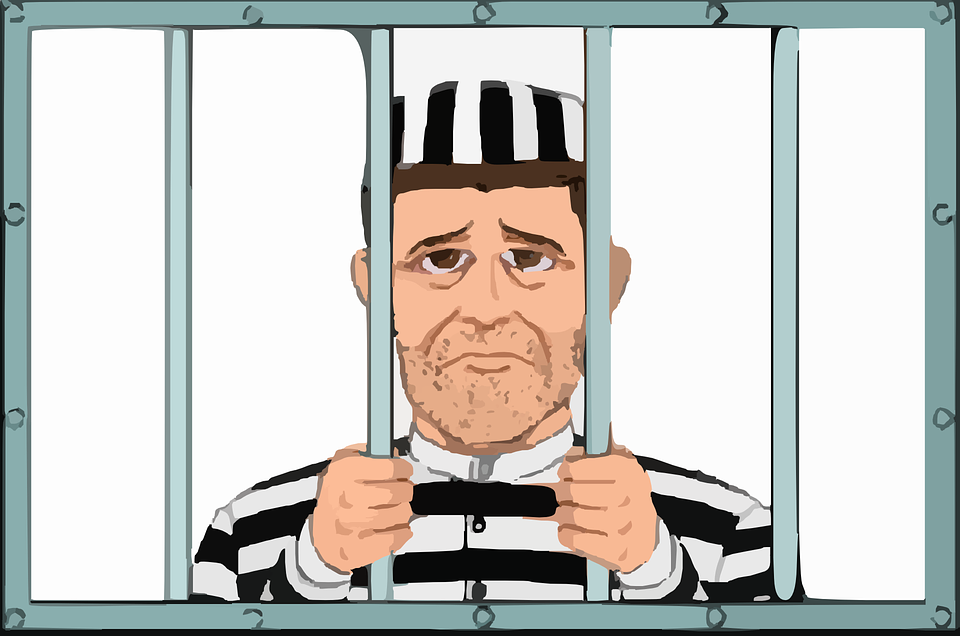 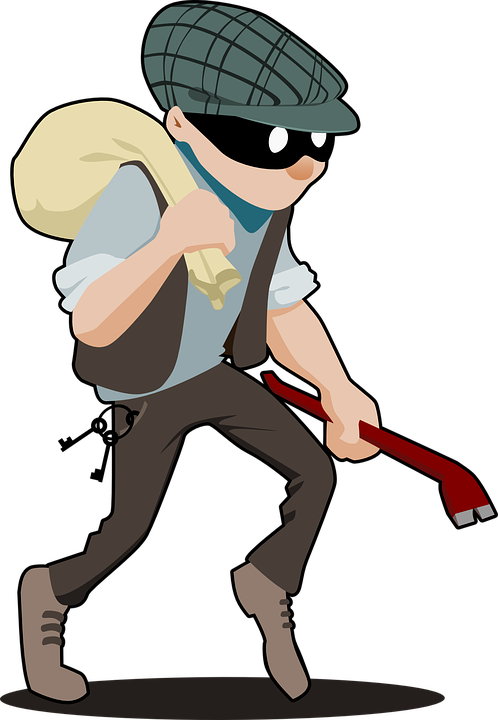 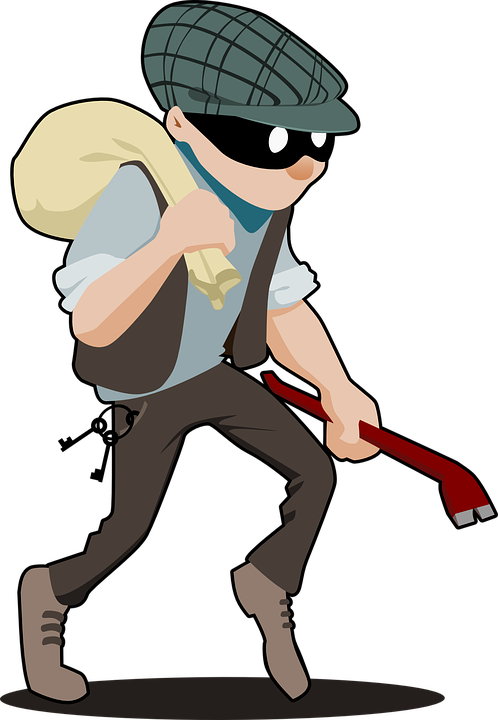 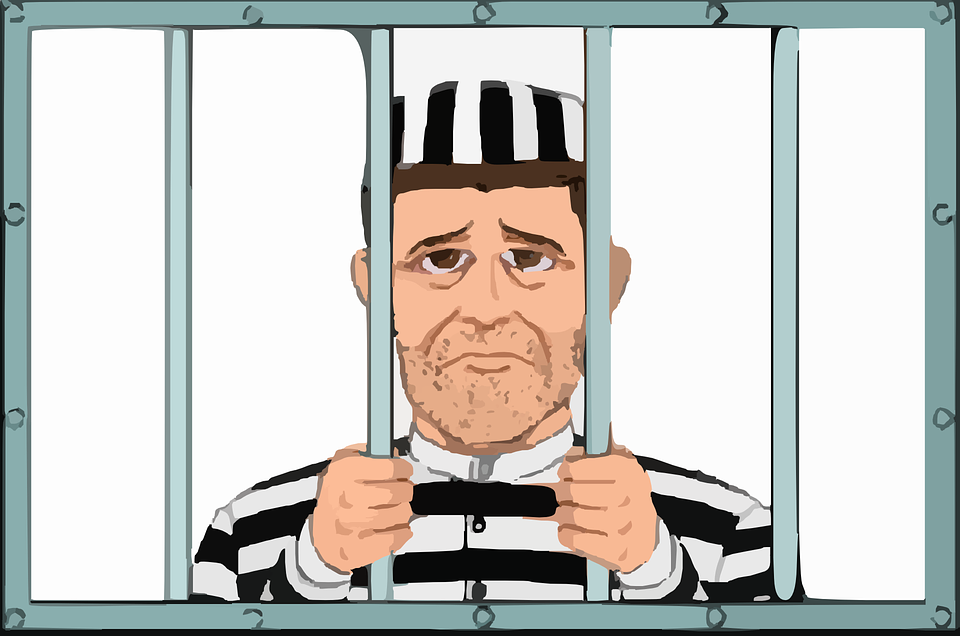 04.04.2025
Multi-Agent Reinforcement Learning to achieve reliable wireless communicaiton
7
Pochaba et al.
Game Theory
Environment
Action?
Action?
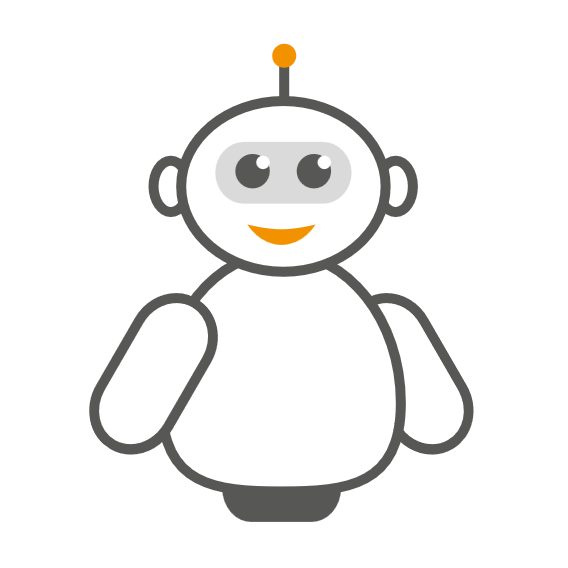 Action?
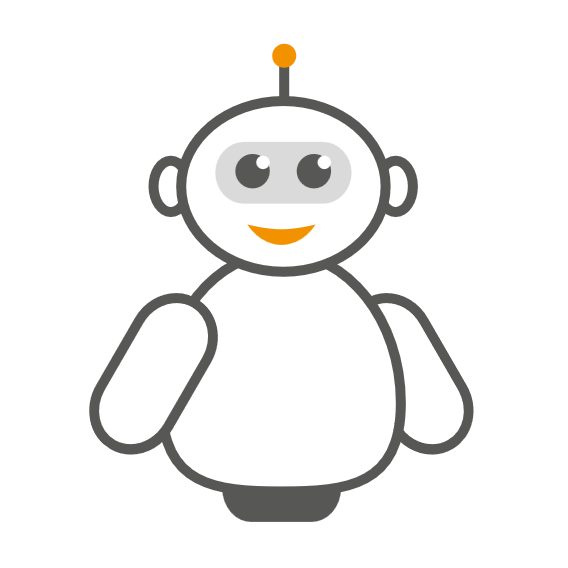 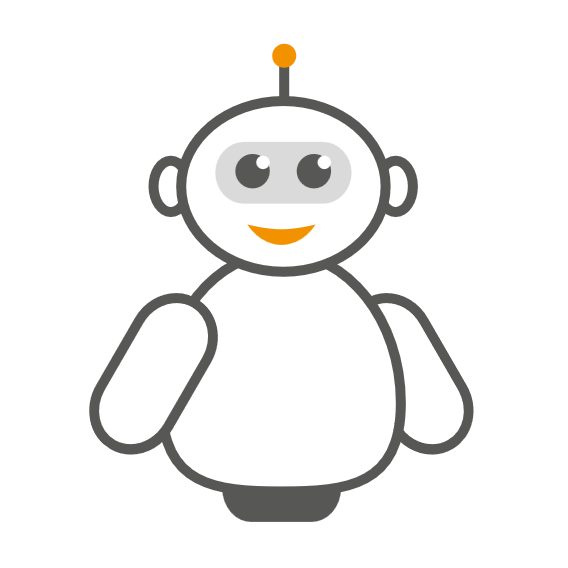 Action?
Action?
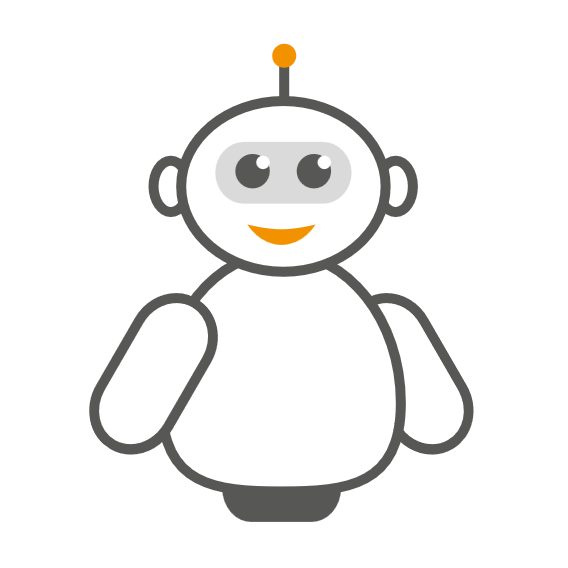 Action?
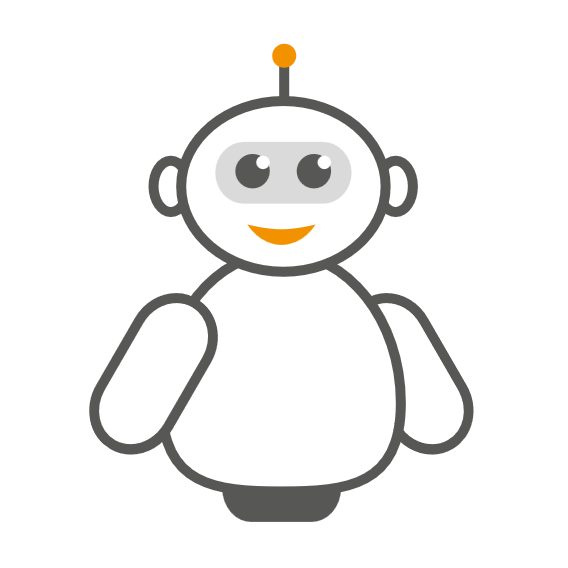 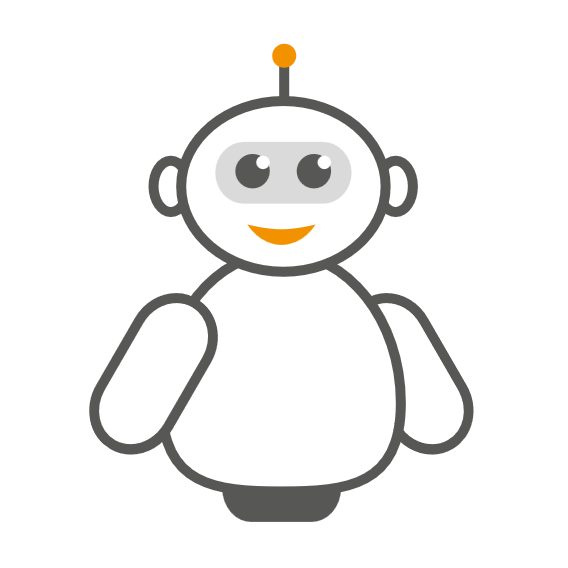 04.04.2025
Multi-Agent Reinforcement Learning to achieve reliable wireless communicaiton
8
Pochaba et al.
Algorithms
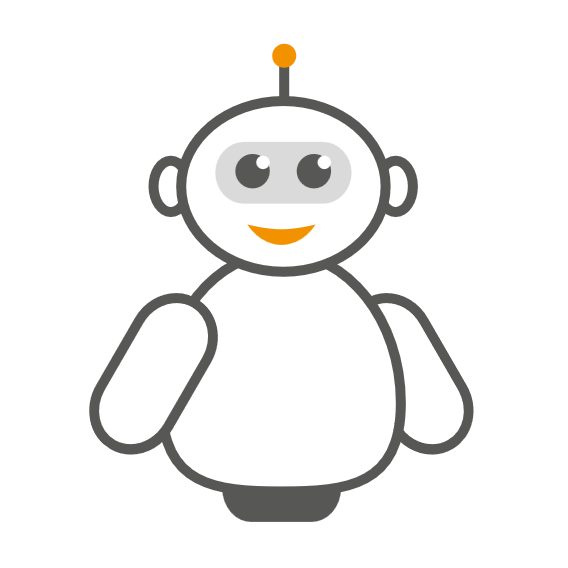 Q-Learning
(
)
-
+
+
Q-value
Discount Factor
maxQ-value
Q-value
Learning rate
Reward
(
)
-
+
+
Q-value
Discount Factor
Best response
Q-value
Learning rate
NashQ
Reward
NE assuming Q-tables of all other agents
04.04.2025
Multi-Agent Reinforcement Learning to achieve reliable wireless communicaiton
9
Pochaba et al.
MARL in D2D communication
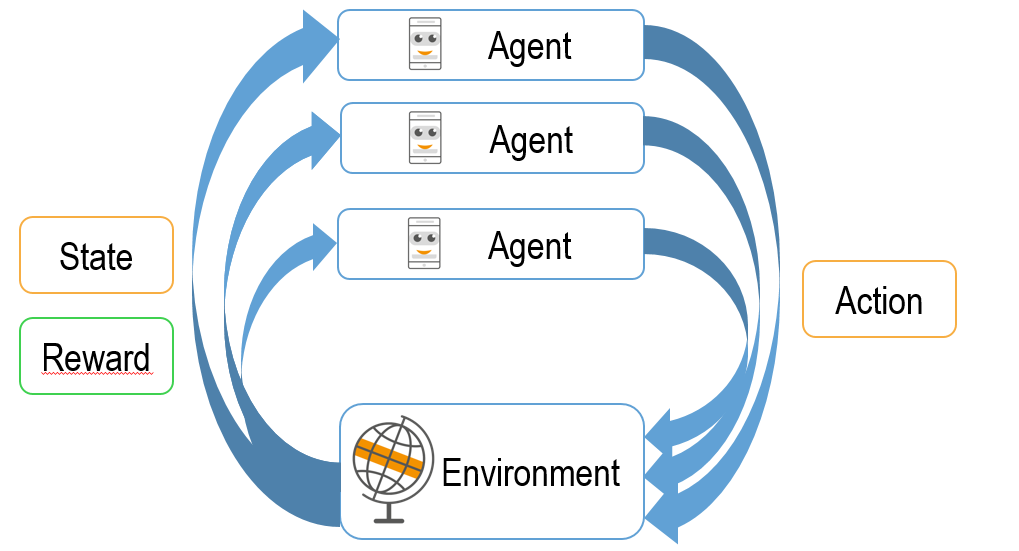 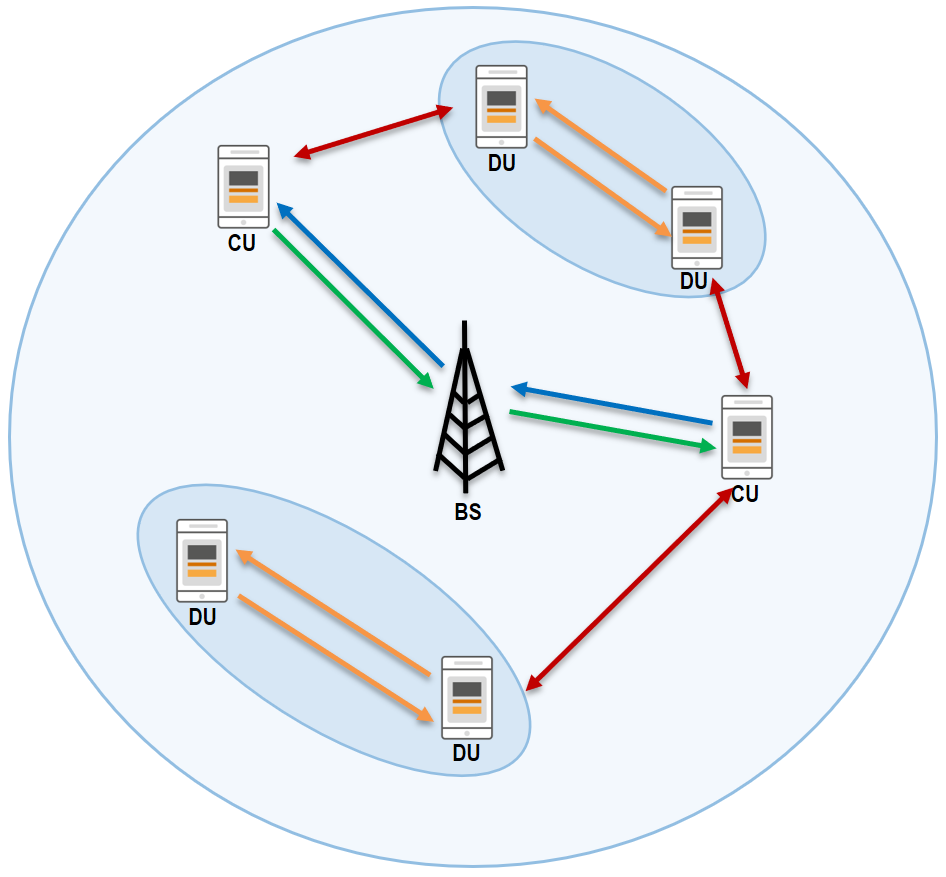 Action: Choose RB

State: 
Own RB selection
Satisfaction (QoS)
Neighbors
RB selection of neighbors

Reward: Satisfaction (QoS) of all devices
04.04.2025
Multi-Agent Reinforcement Learning to achieve reliable wireless communicaiton
10
Pochaba et al.
Results
3 Agents
4 Agents
5 Agents
6 Agents
04.04.2025
Multi-Agent Reinforcement Learning to achieve reliable wireless communicaiton
11
Pochaba et al.
[Speaker Notes: Make a testing scenario (50 tests with random states)
Maximum Reward for 2 Agents = 2
Works pretty well (Q-table correct)

Q-Values for one Device
Left hand side Dev 0 chooses Ch0 => Dev 1 chooses Ch1 (orange higher than blue)
Right hand side Dev 0 chooses Ch1 => Dev1 chooses Ch0 (blue higher than orange)]
Wrong Channel Scenario
Scenarios
Zero Channel Scenario
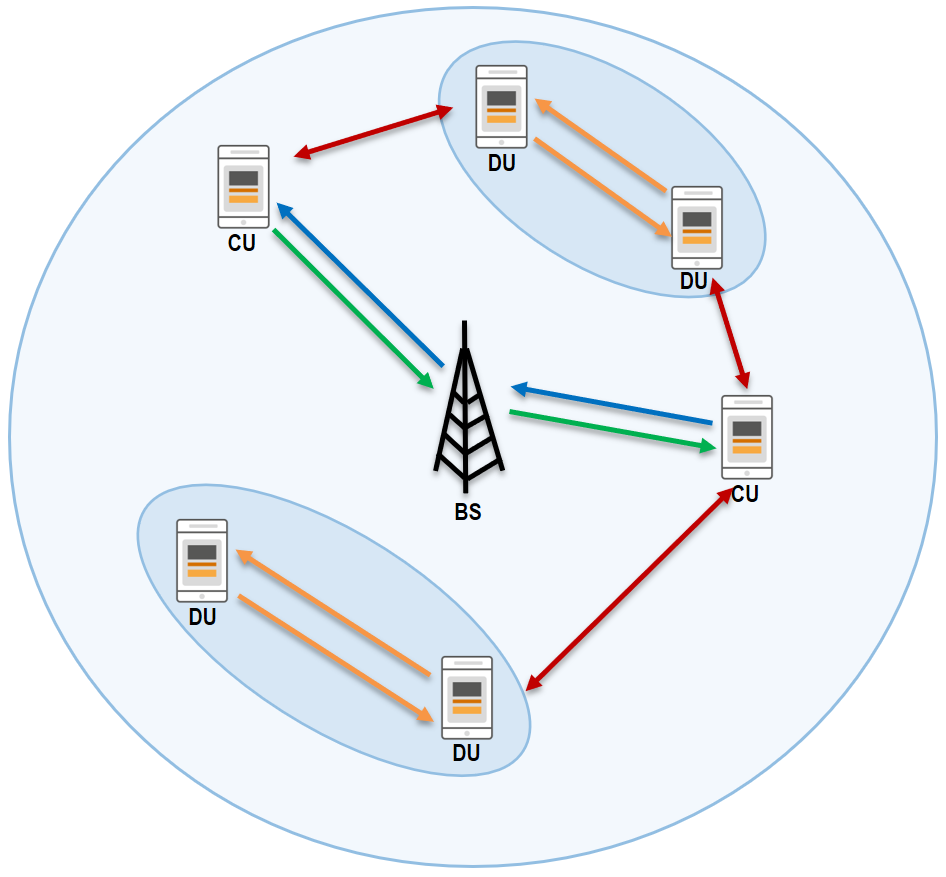 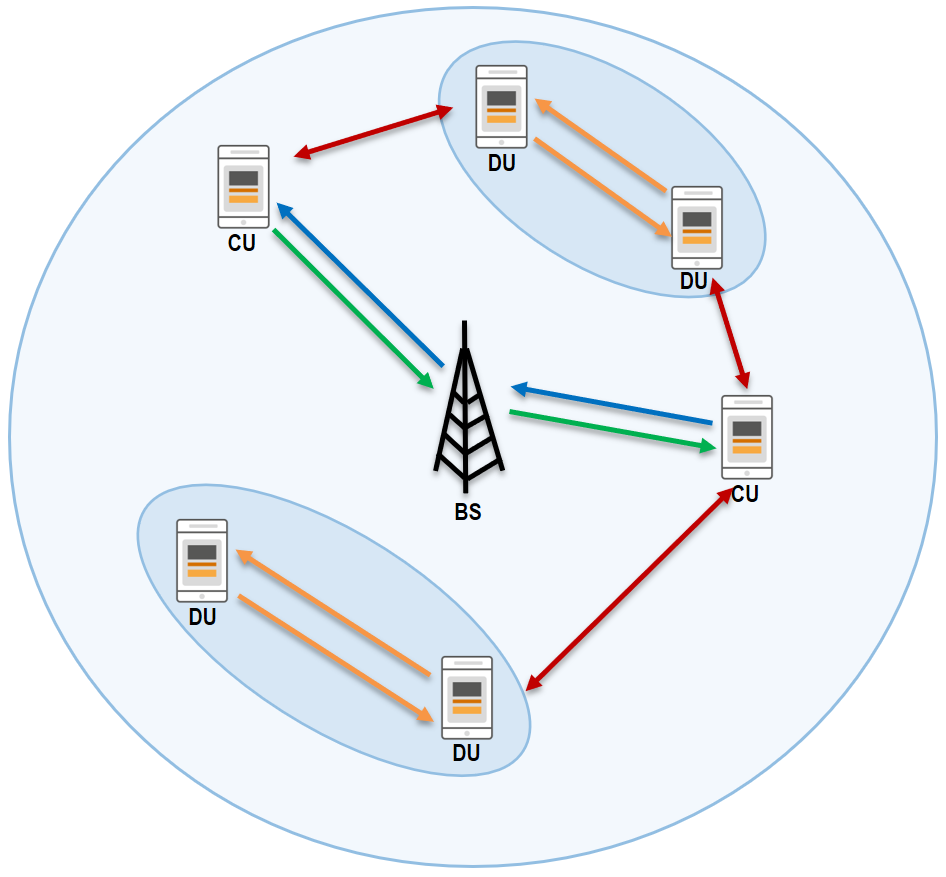 Basic Scenario
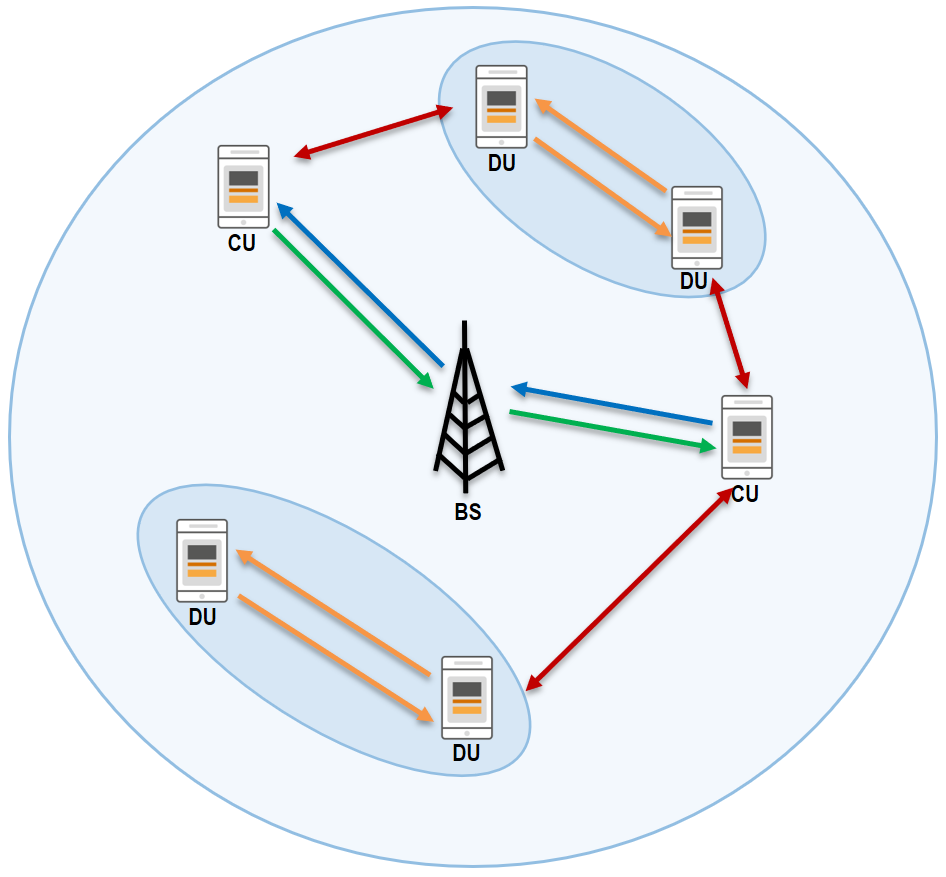 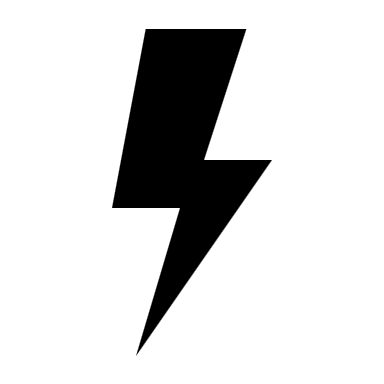 {1,…n}
Channel 0
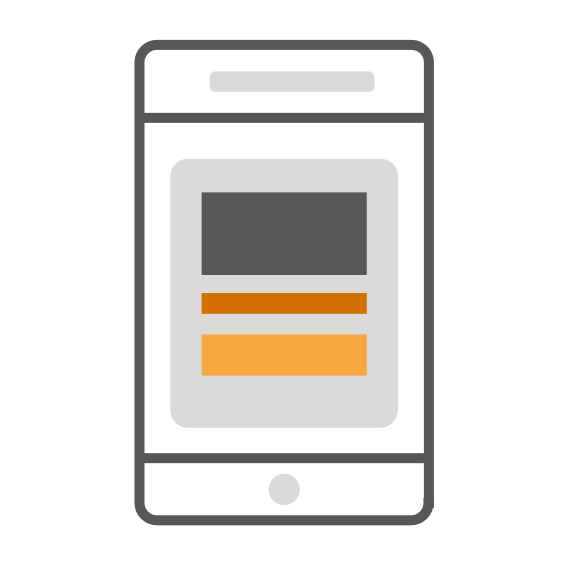 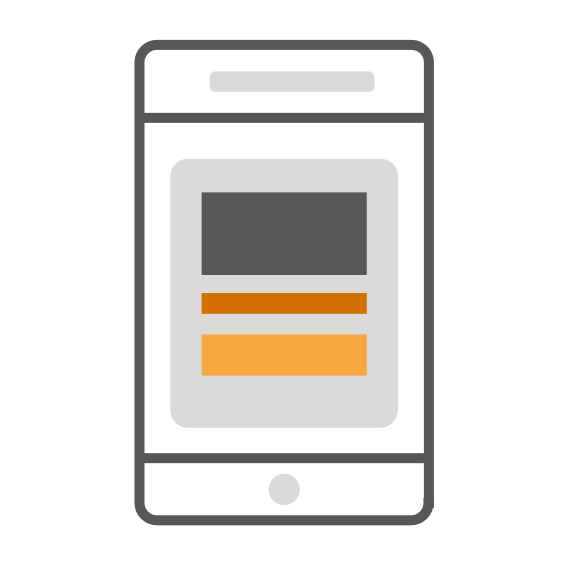 Basic Scenario
+ devices are replacednew devices choose a channel {1,…,n} without knowing their environment
Basic Scenario
+ devices are replacednew devices choose channel 0 to prevent interference
Action:Choose a channel {1,…n} to communicate
04.04.2025
Multi-Agent Reinforcement Learning to achieve reliable wireless communicaiton
12
Pochaba et al.
Results
04.04.2025
Multi-Agent Reinforcement Learning to achieve reliable wireless communicaiton
13
Pochaba et al.
[Speaker Notes: Make a testing scenario (50 tests with random states)
Maximum Reward for 2 Agents = 2
Works pretty well (Q-table correct)

Q-Values for one Device
Left hand side Dev 0 chooses Ch0 => Dev 1 chooses Ch1 (orange higher than blue)
Right hand side Dev 0 chooses Ch1 => Dev1 chooses Ch0 (blue higher than orange)]
Conclusion
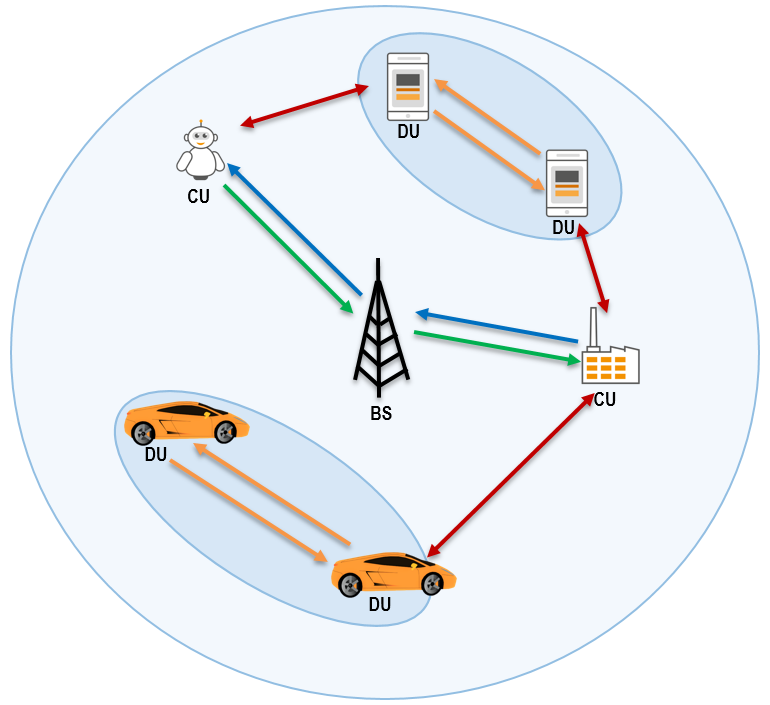 Results for more agents
Movement of Devices
Up- & Downlink
Traffic Priorities
Redundancy
Information of neighbours
Problem:Reliable Communication without regulation of BS
Aim:Optimization of Communication with Multi-Agent Reinforcement Learning Methods
04.04.2025
Multi-Agent Reinforcement Learning to achieve reliable wireless communicaiton
14
Pochaba et al.
Sabrina Pochaba
Salzburg Research Forschungsgesellschaft mbH
Jakob-Haringer-Str. 5/3 | Salzburg, Austria

+43 662 2288-459

sabrina.pochaba@salzburgresearch.at
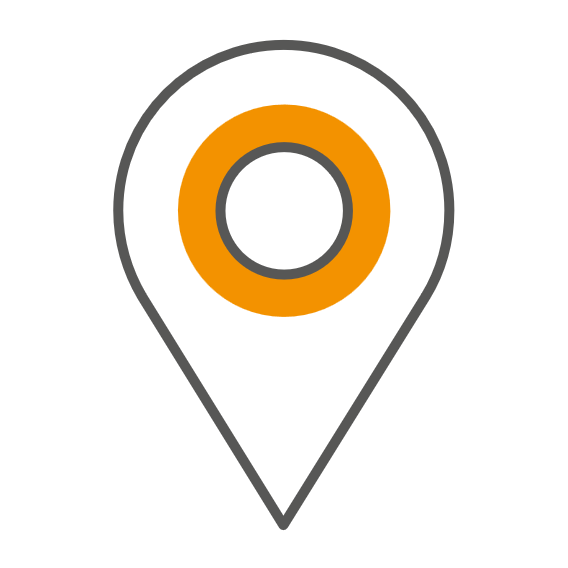 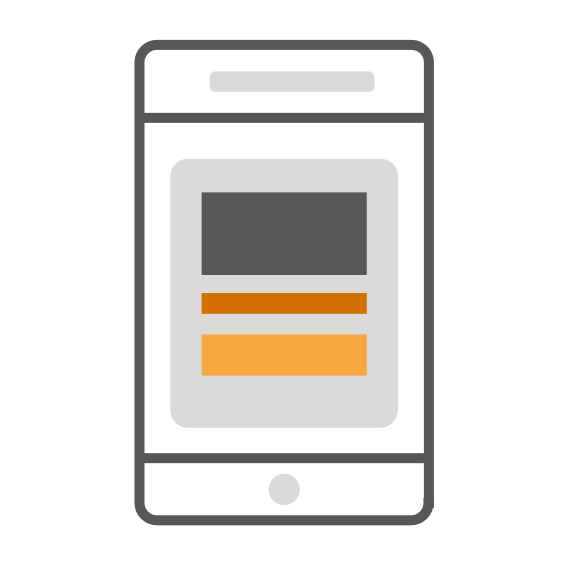 Questions?
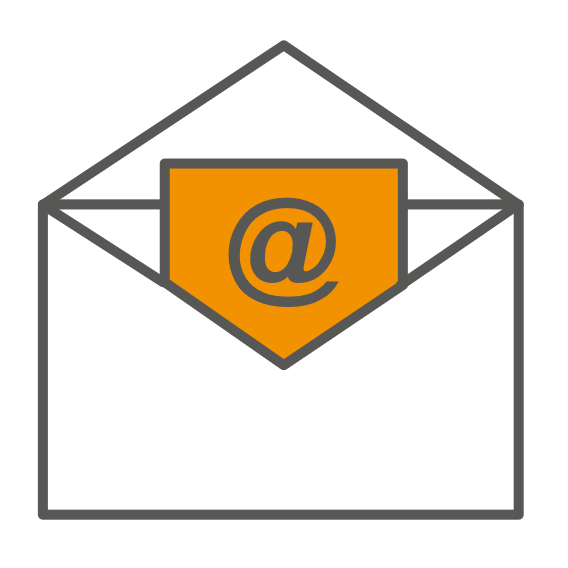 References
Stefano V. Albrecht, Filippos Christianos, Lukas Schäfer. Multi-Agent Reinforcement Learning: Foundations and Modern Approaches.The MIT Press, 2024
Junling Hu, Michael P.Wellman. Nash Q-Learning for General-Sum Stochastic games. Journal of Mahcine Learning Research 4 (2003)
Arash Asadi, Qing Wang, and Vincenzo Mancuso. A survey on device-to-device communication in cellular networks. IEEE Communications Surveys Tutorials,16(4):1801–1
Khaled B. Letaief, Wei Chen, Yuanming Shi, Jun Zhang, and Ying-Jun Angela Zhang. The roadmap to 6g: Ai em-powered wireless networks. IEEE Communications Magazine, 57(8):84–90, 2019.
Andreas F. Molisch. Wireless Communications. Wiley Publishing, 2nd edition, 2011.
Ann Nowé, Peter Vrancx, and De Hauwere Yann-Micha ̈el. Game Theory and Multi-agent Reinforcement Learning, pages 441–470. Springer-Verlag Berlin Heidelberg, 2012.
Richard S. Sutton and Andrew G. Barto. Reinforcement Learning: An Introduction. The MIT Press, second edition, 2018
Huaqing Zhang and Shanghang Zhang. Multi-Agent Reinforcement Learning, pages 335–346. Springer Singapore, Singapore, 2020.
Kaiqing Zhang, Zhuoran Yang, and Tamer Basar. Multi-agent reinforcement learning: A selective overview of theories and algorithms. CoRR, abs/1911.10635, 2019.
Yuan Zhi, Jie Tian, Xiaofang Deng, Jingping Qiao, and Dianjie Lu. Deep reinforcement learning-based resource allocation for d2d communications in heterogeneous cellular networks. Digital Communications and Networks, 2021.
04.04.2025
Multi-Agent Reinforcement Learning to achieve reliable wireless communicaiton
15
Pochaba et al.
MARL for D2D communication
2 channel






Nash Equilibrium
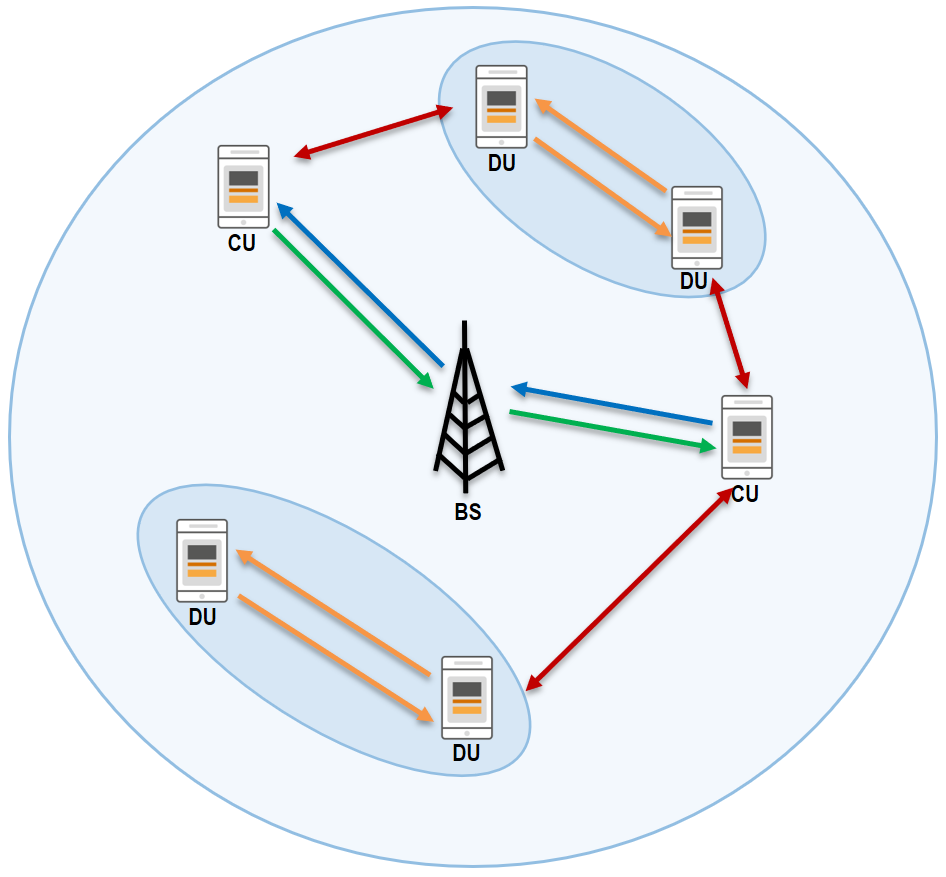 Device 2
Device 1
04.04.2025
Multi-Agent Reinforcement Learning to achieve reliable wireless communicaiton
16
Pochaba et al.
[Speaker Notes: Max(Sum(payoff)) = 2
Max(min(payoff)) = 1]